Я не верю в монстров, 
или Библиотека как точка притяжения подростков
Марина Терехова, 
к.ф.н., заведующий Центральной районной детской библиотекой им. Н.А. Внукова
СПб ГБУ “ЦБС Выборгского района”
Как привлечь подростков в библиотеку?
Зачем это нам?
Зачем это им?
1. Передача культурного кода
С удовольствием провести свободное время
2. Обеспечение читателями “взрослых” библиотек
2. Реализовать собственные творческие замыслы и оказаться в среде, где тебя не оценивают
3. Посещаемость, выполнение госзадания
3. Пообщаться с интересными им людьми
Ответ на вопрос - 
в нахождении общих точек
Я не верю в монстров
у них клиповое мышление!
Они не читают!
Так ли это?
И да, и нет.
Меняем “-” на “+”
Им бы только в гаджетах сидеть!
Базовые ведущие цели чтения подростков
личностный интерес
развлечение
познавательные мотивы
Подростки - люди от 13 до 18 лет
Интересы, процессы и запросы, которые должна учитывать библиотека, стремящаяся привлечь подростков
Подростковый возраст - время формирования мировоззрения, системы ценностных ориентаций, потребностей, профориентации
Поиск себя через субкультуры, создание трендов и следование им
Желание самовыражения социально одобряемыми или непорицаемыми способами
Что из нашей практики пока не сработало
Комплектование, организация фонда и интуитивно понятной навигации по нему
По данным социсследований, значительная доля свободного чтения подростков отдана фэнтези и графическим текстам 
(комиксы, манга, графические новеллы и романы)
Расширение круга соцпартнеров для проведения активностей
Создание пространства и атмосферы через расширение кругозора сотрудников
Организация активностей в этом поле
Что сработало
“Лето с пользой” - внутрисистемный проект, переросший в “Год с пользой”. Трудоустройство подростков (взаимодействие Центра помощи семье, Центра поддержки подростков “Контакт”, Агентства занятости, Молодежного центра “Мир” и ЦБС Выборгского района)
Профориентационный проект межсистемного взаимодействия “Маршрут построим”: ЦБС + СПО, вузы, бизнес, госучреждения
Преподавание в СПбГИК и сотрудничество с Федеральным образовательным центром “Сириус”
“Маршрут построим”
“Лето с пользой”
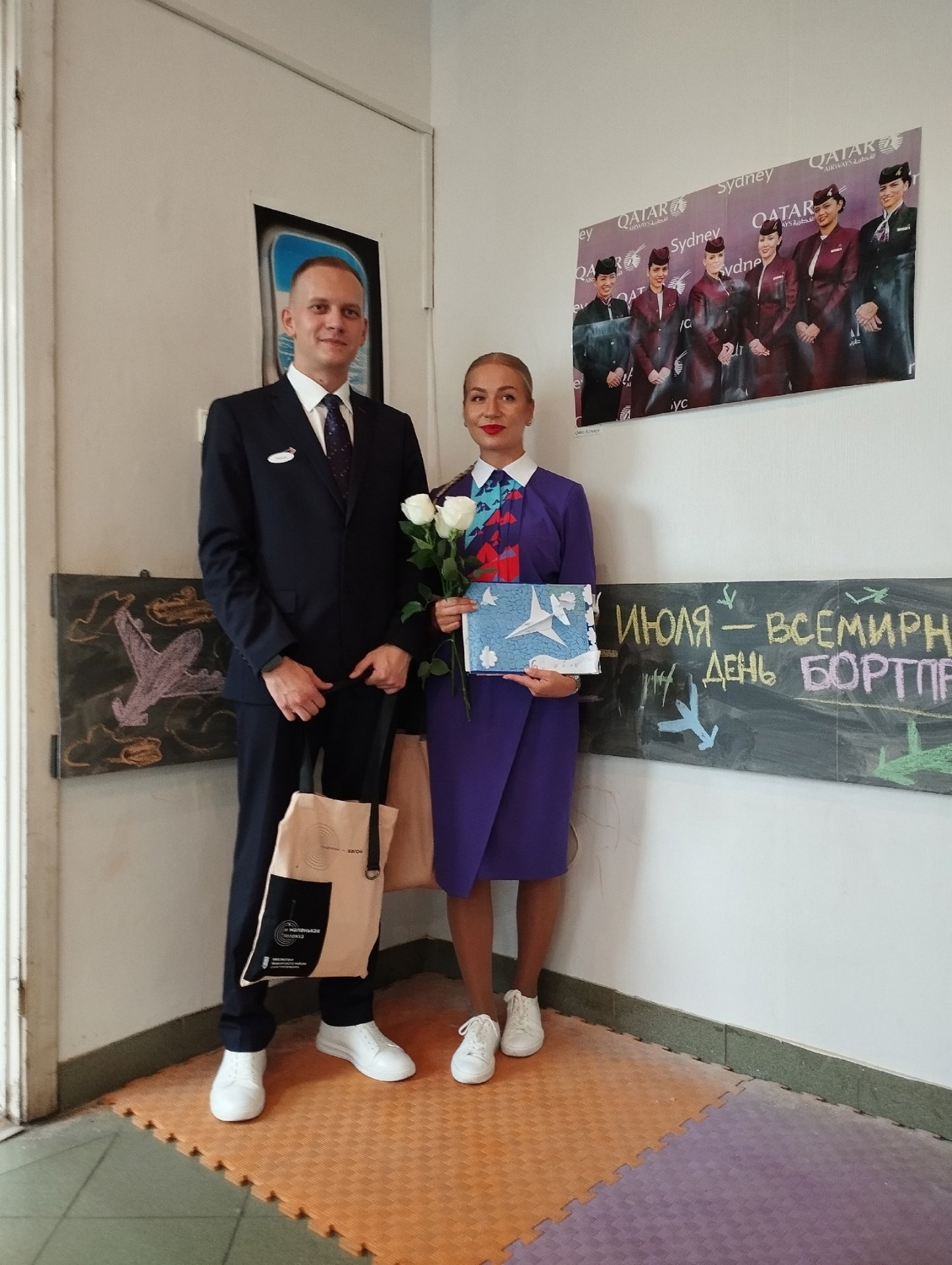 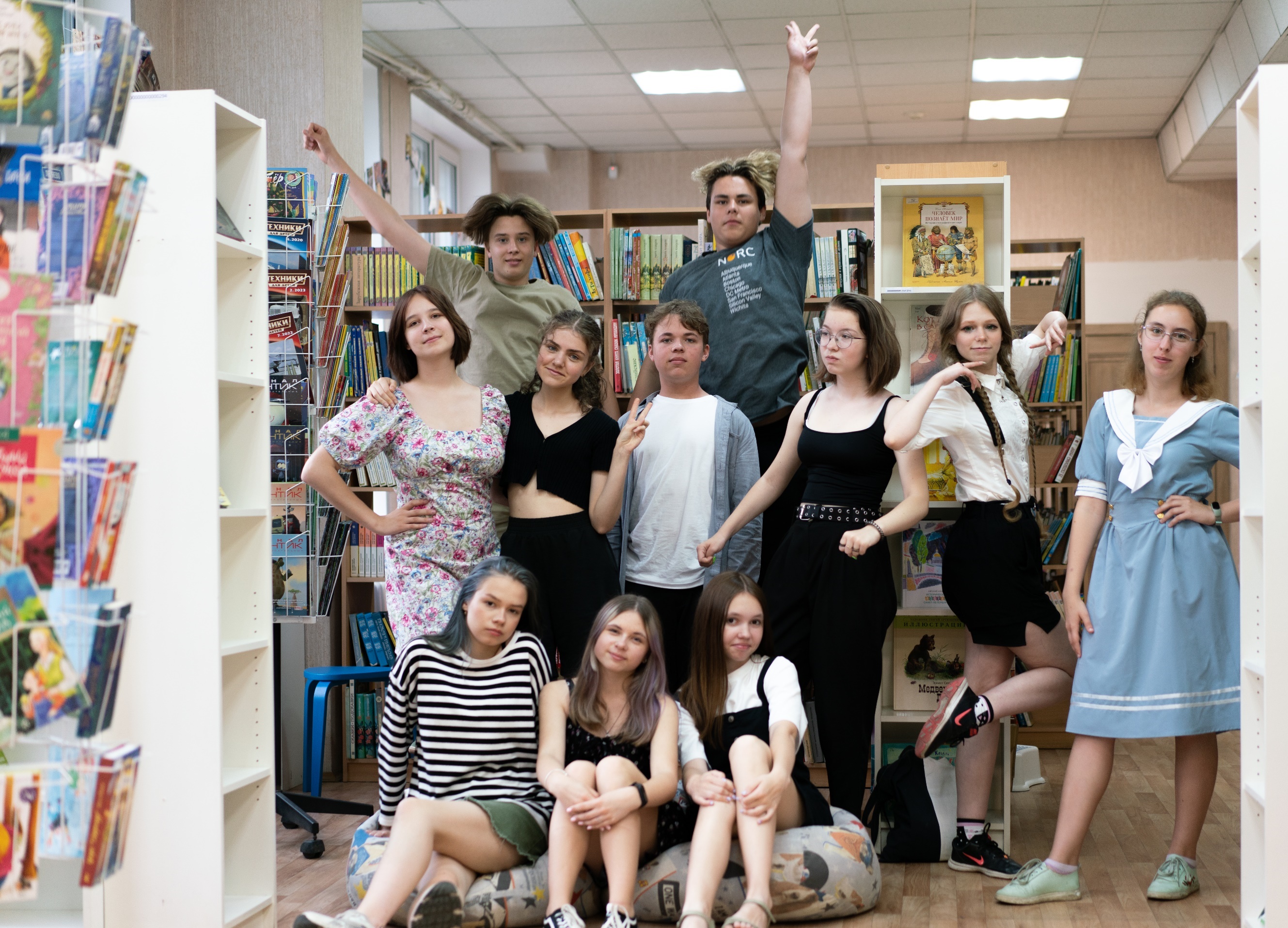 Федеральный образовательный центр “Сириус”
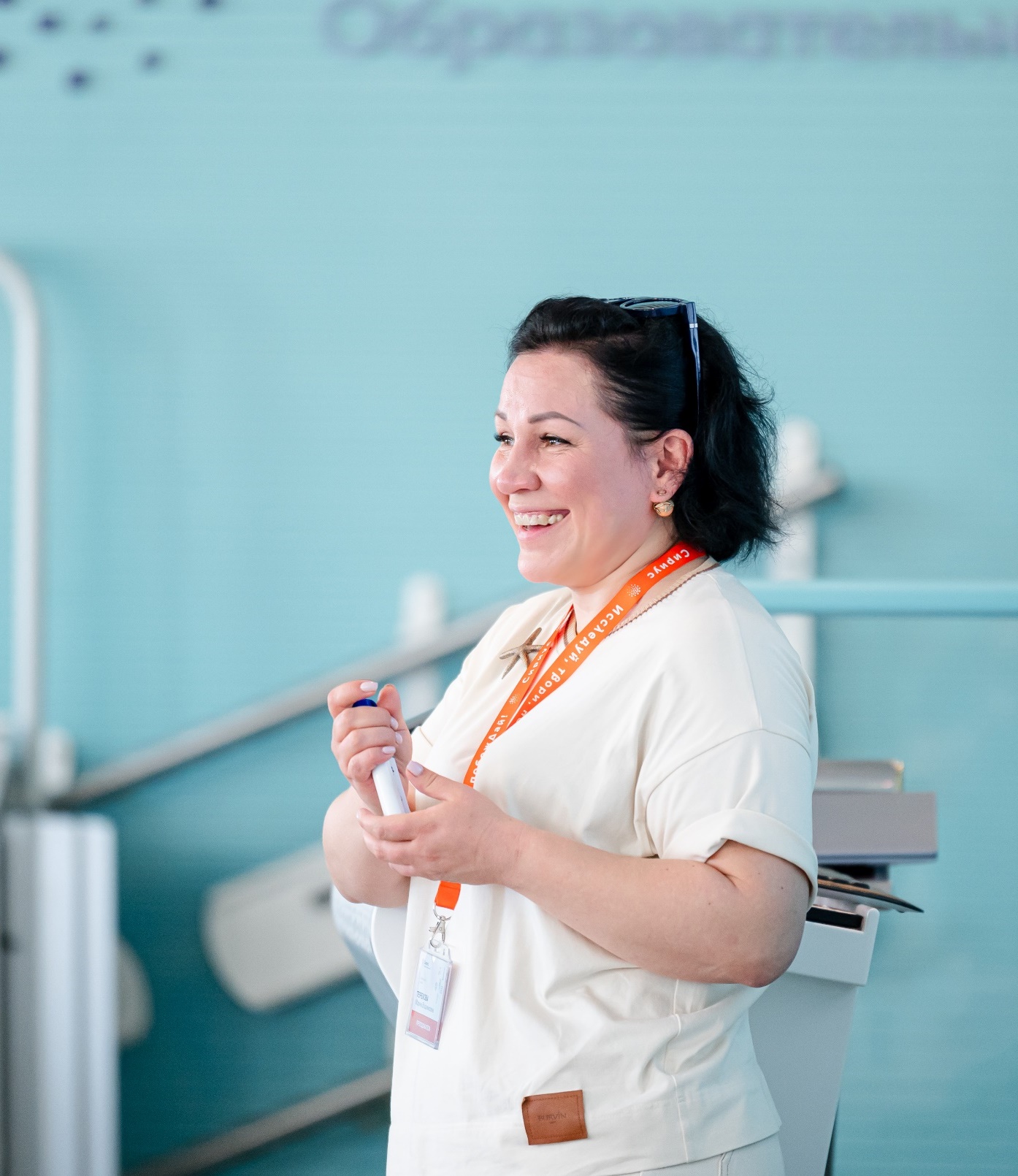 Программа «Литературная критика»
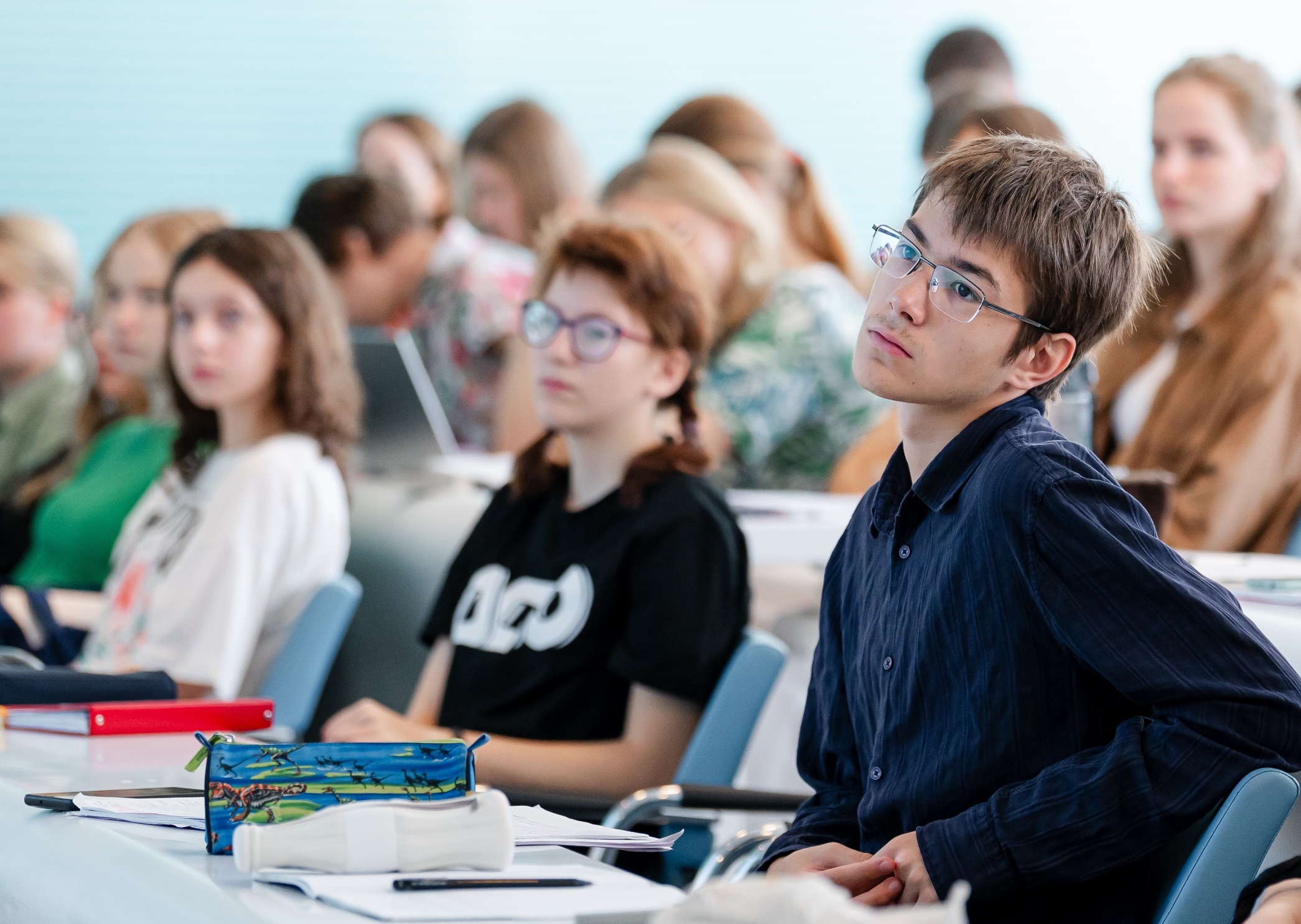 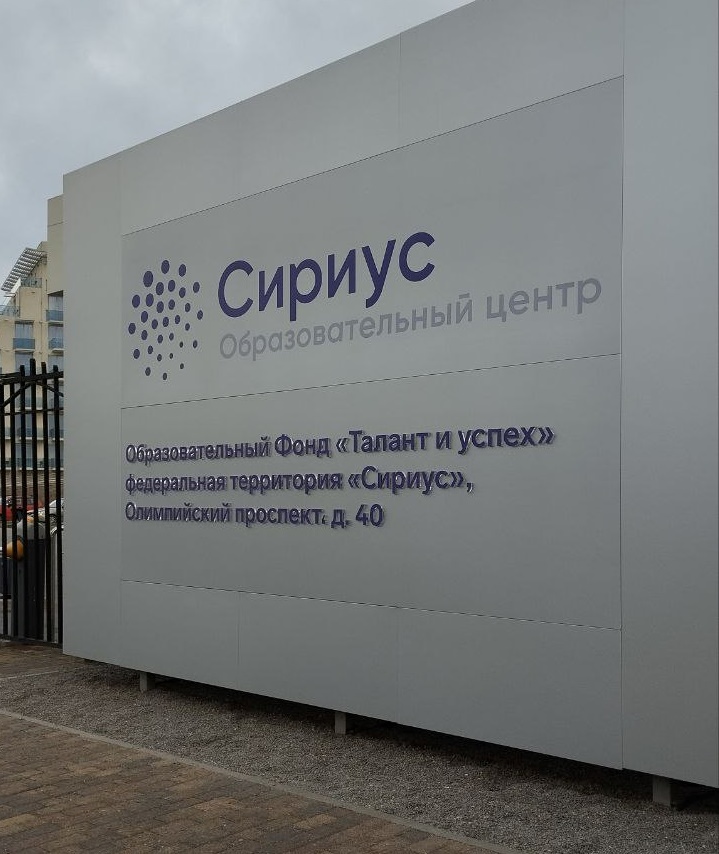 Что сработало
Литературная мастерская писателя Екатерины Шелеметьевой “Не в рифму” работает второй год
Детский литературный конкурс им. Н.А. Внукова “Песни перьев”: объявлен старт второго сезона. Соорганизаторами стали Литературный институт им. А.М. Горького и Санкт-Петербургская государственная художественно-промышленная академия имени А.Л. Штиглица
ЦБС два года подряд выступает в роли организатора Детской программы Санкт-Петербургского международного книжного салона
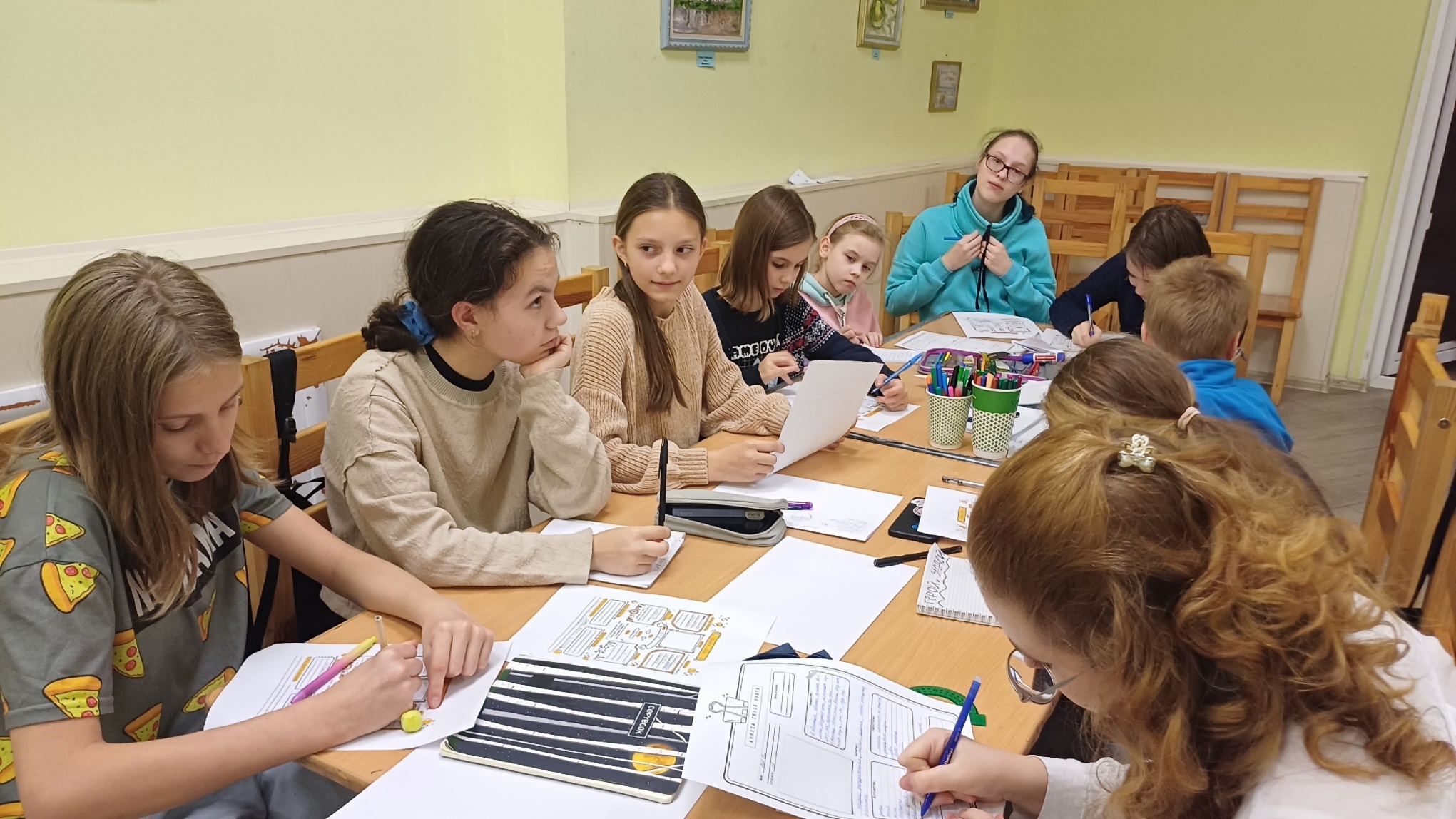 Литературная мастерская писателя Екатерины Шелеметьевой «Не в рифму»
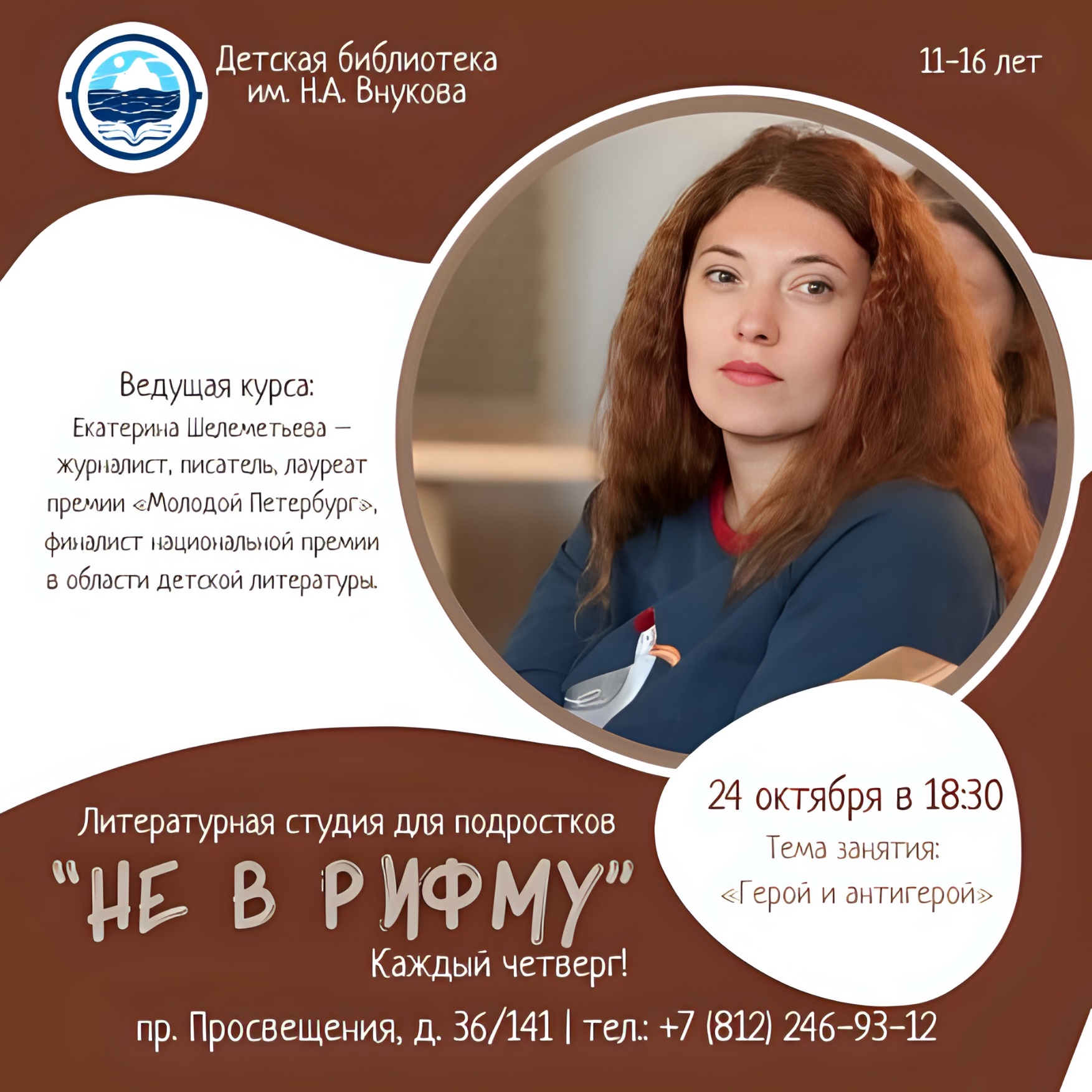 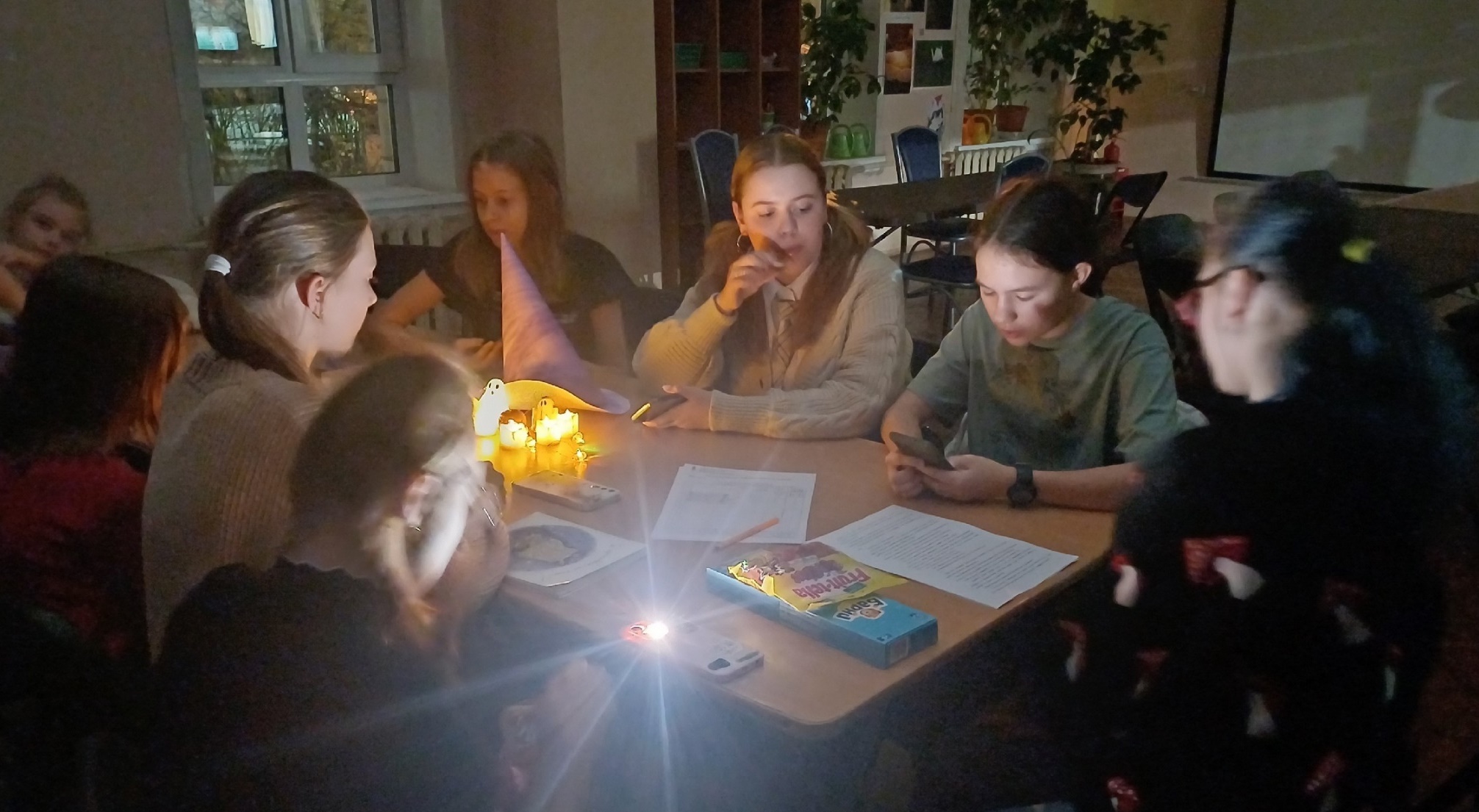 Санкт-Петербургский международный 
книжный салон, награждение победителей «Песни перьев»
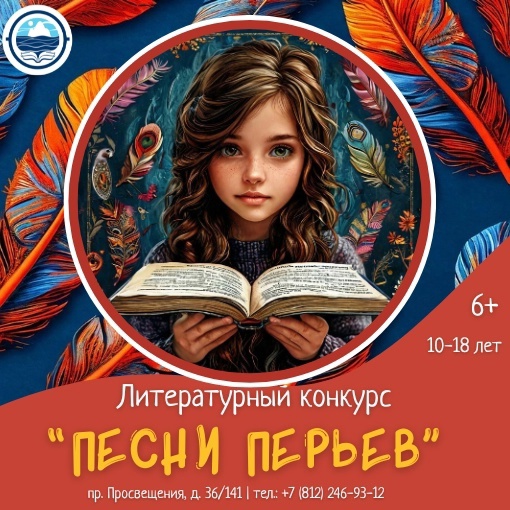 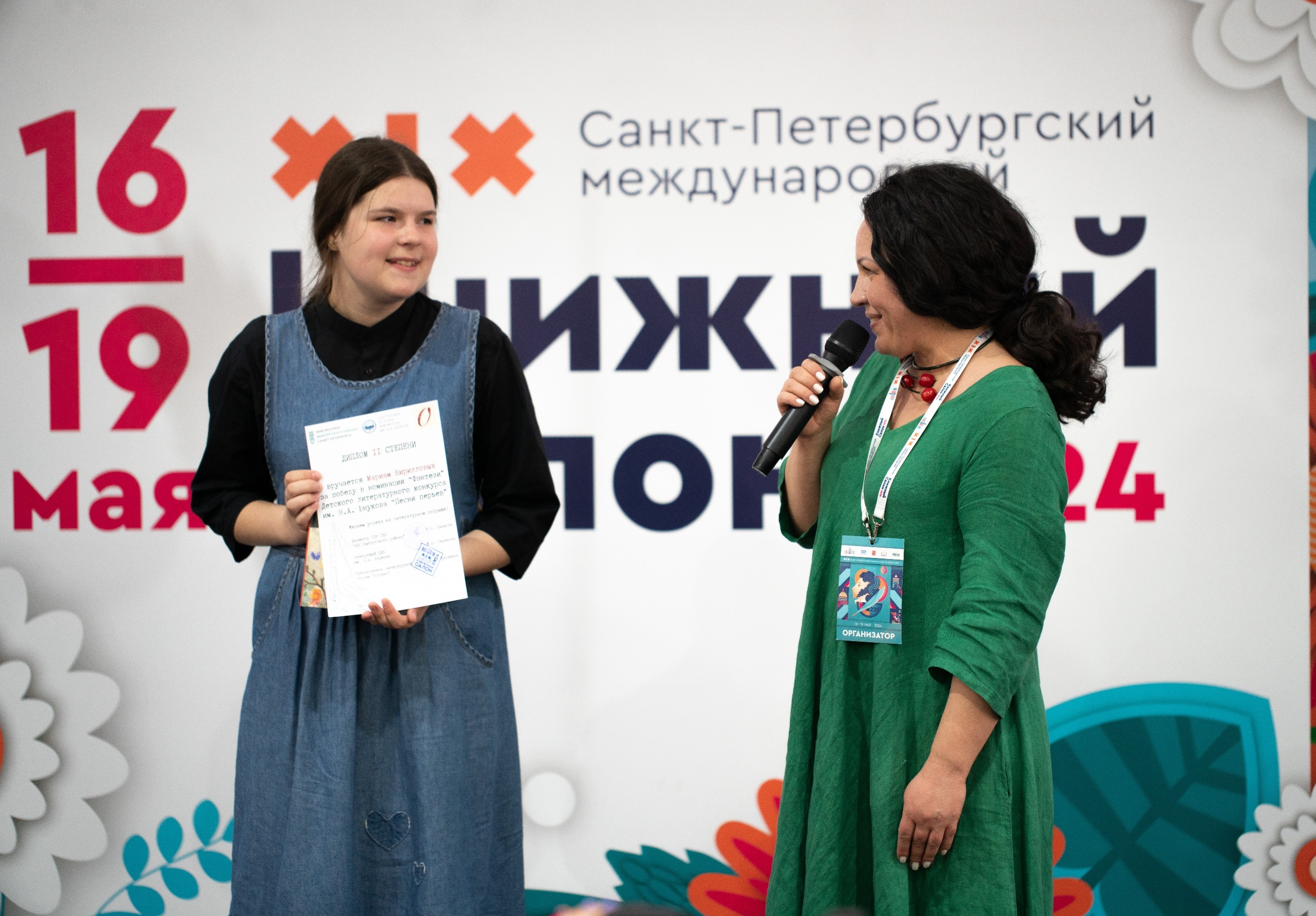 Санкт-Петербургский международный 
книжный салон, наши волонтеры
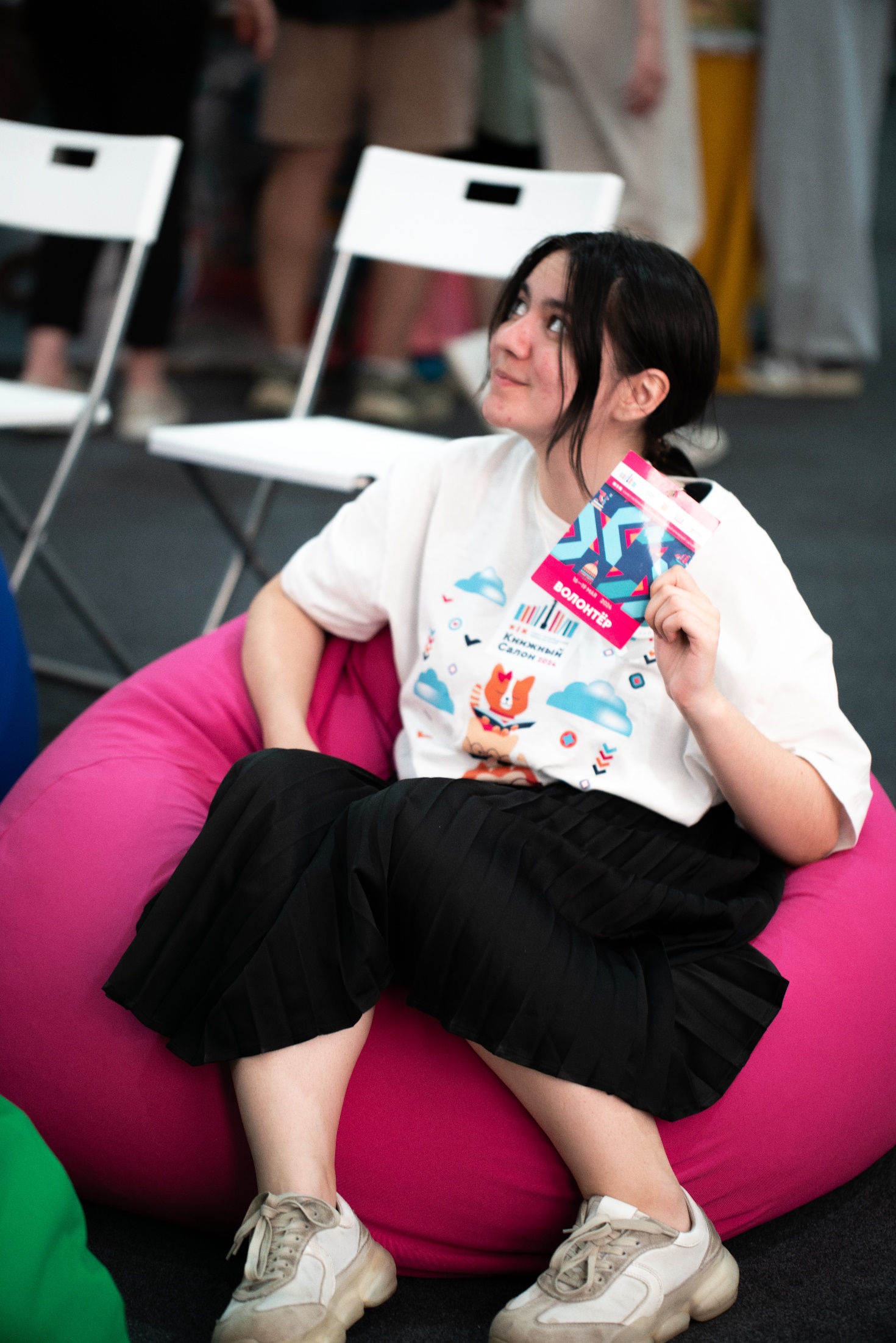 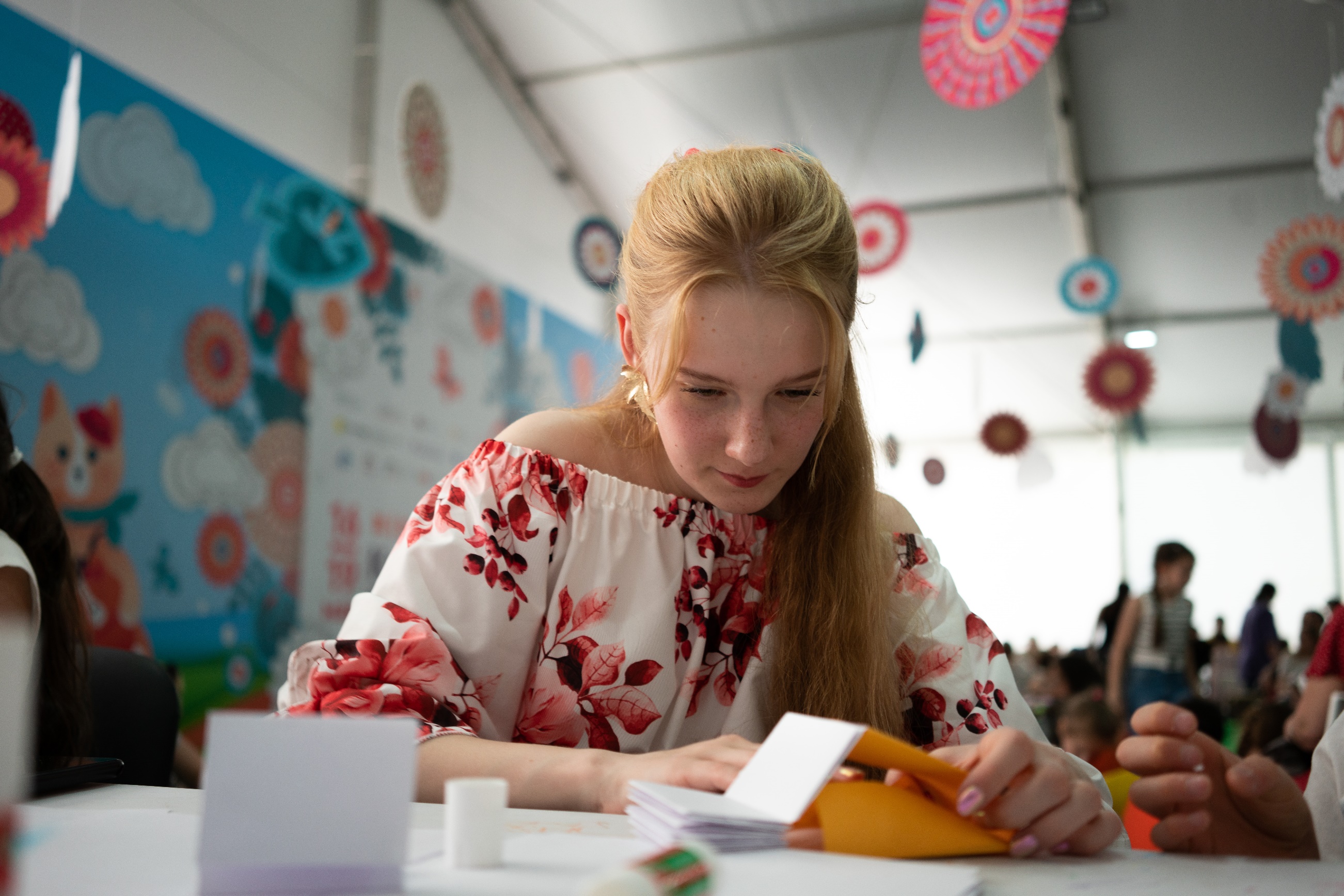 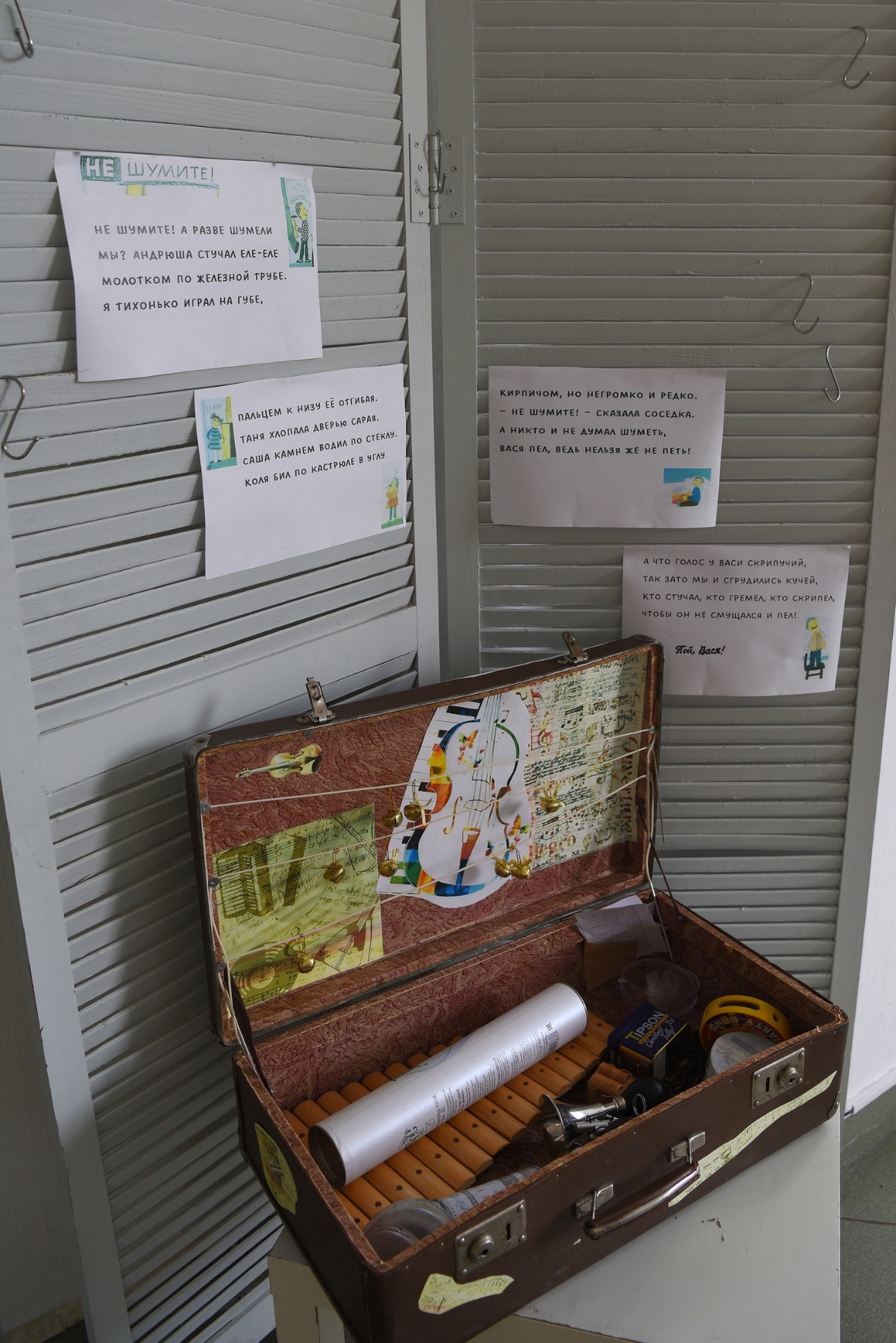 Городской фестиваль 
«Детские Дни»
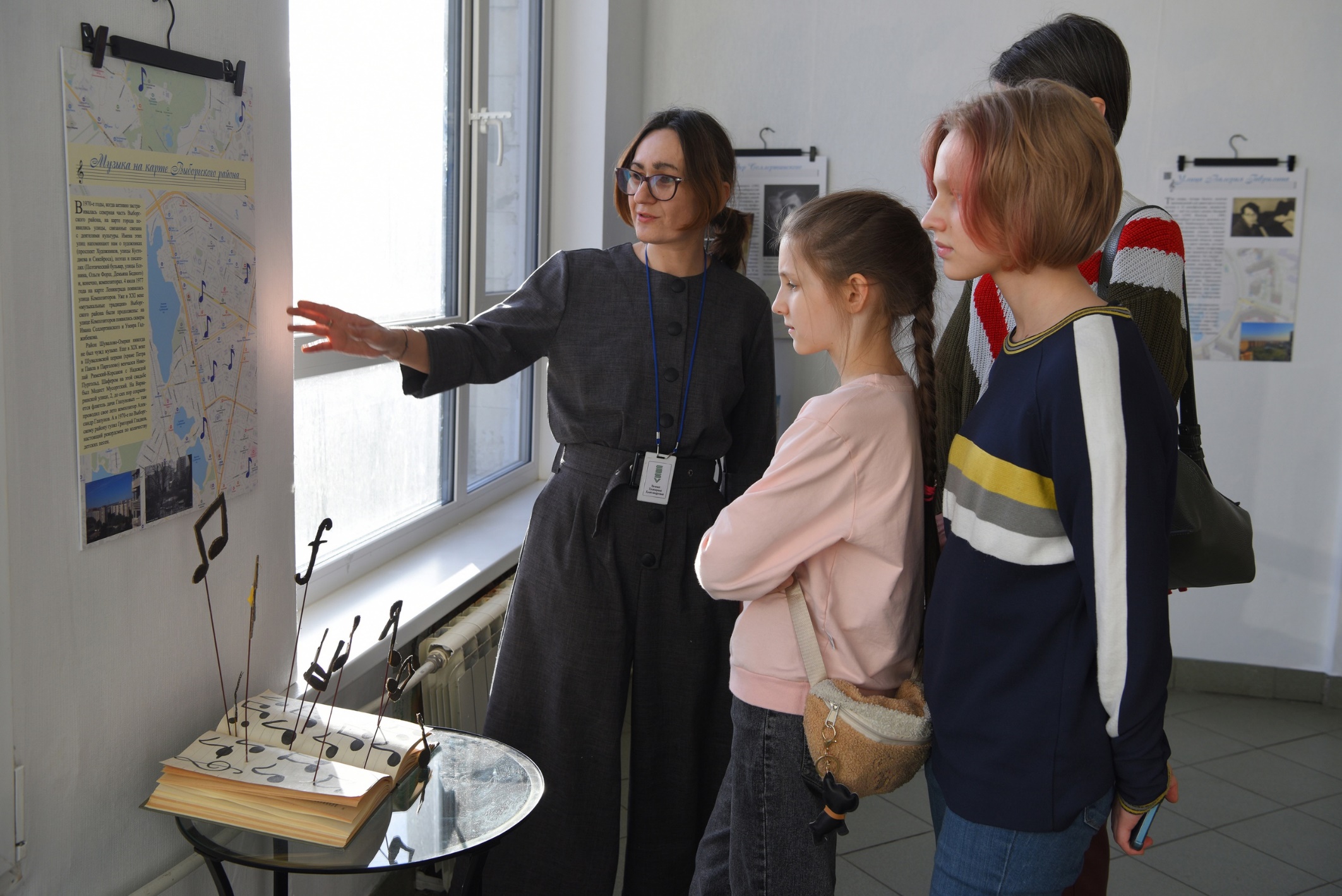 Благодарю за внимание!
Будем рады сотрудничеству

m.terekhova@cbsvib.ru
сайт нашей ЦБС
Группа ЦДБ Вконтакте